Iniciamos/Avanzamos en la construcción de la Calle XX entre Carreras XX y XX
Volante: 1 Fecha: XXXX  Localidades: xxxxxx  Contrato:  xxxx de xxxx
Volante: 1 Fecha: XXXX   Localidad:
Señor (es)
XXXXXXXXXXXXXXXX
XXXXXXXXXXXXXXX
Ref: COMITÉ IDU
El Instituto de Desarrollo Urbano, a través del contratista xxxxxx, encargado del proyecto, le invita a ser parte de nuestro COMITÉ IDU, en donde periódicamente socializamos las actividades que realizamos para beneficiar a los habitantes del (sur-norte-oriente-occidente) de la ciudad; y aclaramos las dudas que se tengan sobre las obras.
Si desea solicitar más información sobre el proyecto, comuníquese con nuestro Punto IDU.
Insertar imagen de la obra.
NO distorsionarla.
Eliminar el recuadro posteriormente
Escriba  la fecha de la reunión
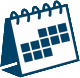 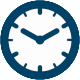 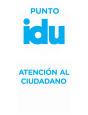 Escriba  la hora de la reunión
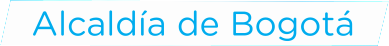 Dirección 
Horario
Teléfono: 
Correo:
Escriba  el lugar de la  reunión
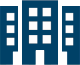 Mayor información sobre  el proyecto:
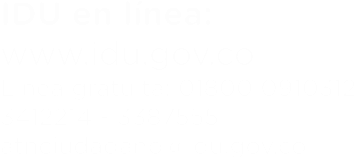